Electronic componentsand laboratory devices
Coil
An electromagnetic coil is an electrical conductor such as a wire in the shape of a coil, spiral or helix.  Electromagnetic coils are used in electrical engineering, in applications where electric currents interact with magnetic fields, in devices such as electric motors, generators, inductors, electromagnets, transformers, and sensor coils. 
Coils can be classified by their function into:
       Electromagnets ,  inductors , transformers, electric machines , transducer coils
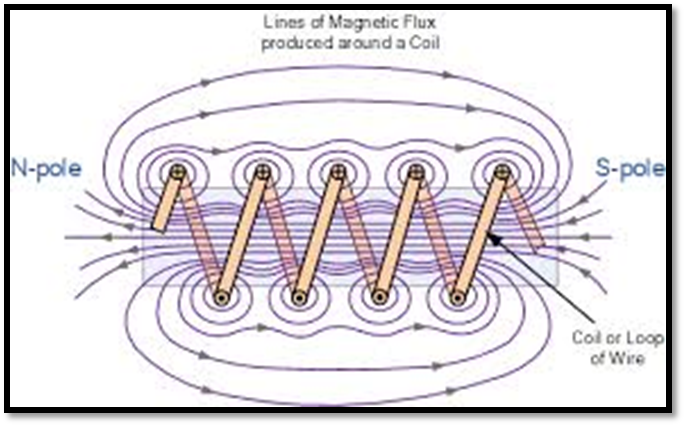 Capacitors
A capacitor is a device that stores electrical energy in an electric field. It is a passive electronic component with two terminals. The capacitor was originally known as a condenser or condensator. 
Most capacitors contain at least two electrical conductors often in the form of metallic plates or surfaces separated by a dielectric medium. Capacitors are widely used as parts of electrical circuits in many common electrical devices. There are various types such as: variable capacitors, film capacitors, electrolytic capacitors...
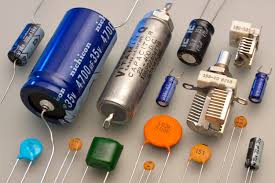 Diodes
A diode is a two-terminal electronic component that conducts current primarily in one direction (asymmetric conductance); it has low (ideally zero) resistance in one direction, and high (ideally infinite) resistance in the other. 
	 A diode vacuum tube or thermionic diode is a
                  vacuum tube with two   electrodes, a heated 
                 cathode and a plate, in which electrons can flow 
                 in only one direction  from cathode to plate. 
	
	A semiconductor diode is a crystalline piece 
                of semiconductor material with a
                p–n junction connected to two electrical terminals.
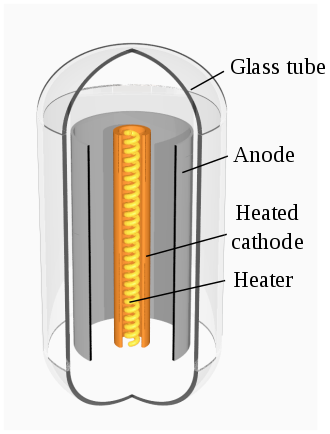 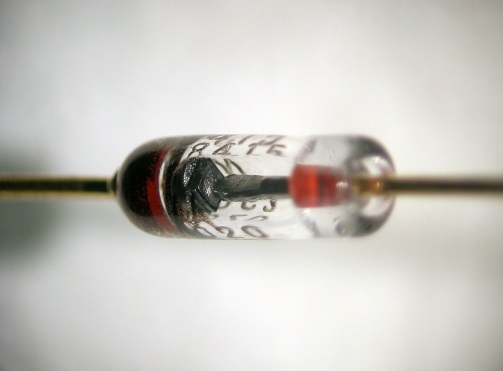 Resistors
A resistor is a passive two-terminal electrical component that implements electrical resistance as a circuit element. In electronic circuits, resistors are used to reduce current flow, adjust signal levels, to divide voltages, terminate transmission lines, among other uses. 

        Fixed resistors have resistances that only change slightly with temperature, time or operating voltage. 
        Variable resistors can be used to adjust circuit elements (such as a volume control or a lamp dimmer), or as sensing devices for heat, light, humidity, force, or chemical activity.
These are two typical  schematic diagram symbols:
a)                                                                      b)


a – resistor                                                                    IEC resistor symbol
b - variable resistor
c - potentiometer
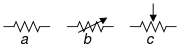 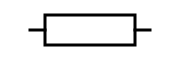 Transistors
A transistor is a semiconductor device used to amplify or switch electronic signals and electrical power. It is composed of semiconductor material usually with at least three terminals for connection to an external circuit. A voltage or current applied to one pair of the transistor's terminals controls the current through another pair of terminals. 
There are various types of transistors such as:
Bipolar transistors
Unipolar transistors (field-effect transistor)
MOS transistors (metal-oxide-semiconductor) etc.
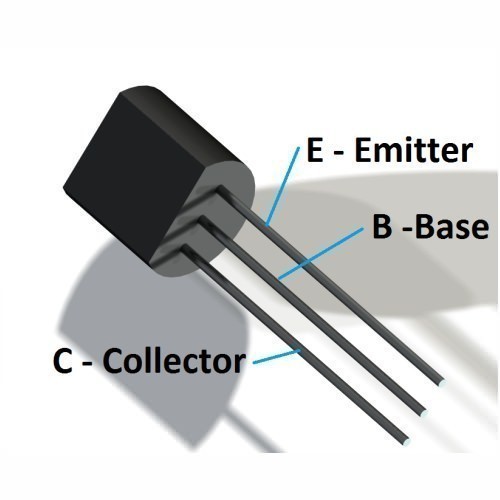 Multimeter
A multimeter or a multitester, also known as a VOM (volt-ohm-milliammeter), is an electronic measuring instrument that combines several measurement functions in one unit. A typical multimeter can measure voltage, current, and resistance.
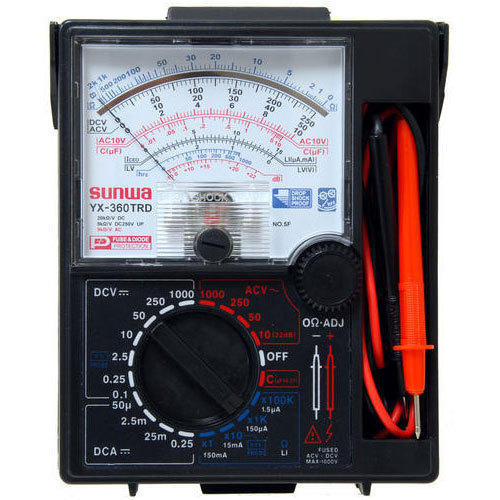 Analog multimeters use a microammeter with a moving pointer to display readings.
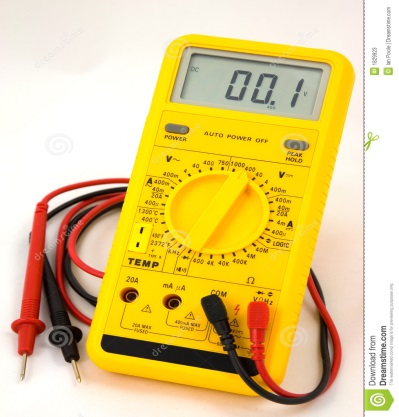 Digital multimeters (DMM, DVOM) 
have a numeric display, and may also show a graphical bar representing the measured value.
Power Supply Units (PCU)
DC power supplies should generate DC voltages whose value remains within the limits of changes in consumer current. The basic parts of the power supply device are: 
the mains transformer ( a static device that transfers electrical energy from the primary winding to the secondary winding without affecting the frequency; there are three main functions of transformers: stepping the voltage up, stepping the voltage down and providing isolation between the primary and secondary circuits).
rectifier (converts AC power to pulsating DC voltage) 
filter (separates DC component from pulsating DC voltage or current; two basic types of power supply filters are: the capacitance filter (C-filter) and RC-filter)
the regulator circuits (provide DC voltage constancy)
Transformers
A transformer is an electrical device used to convert AC power at a certain voltage level to AC power at a different voltage, but at the same frequency. 
Usage - It is used for transmitting power from power stations to homes and factories. Transformers are also used by us at home to reduce the line voltage in order to operate low voltage devices like cordless phones, laptops, mobile chargers...It is primary used for transmission of electrical energy over long distances. Also, transformers can be used to increase or decrease voltage. Based on this they are classified as Step-up transformers (increase voltage) and Step-down transformers (decrease voltage)
A transformer is made of:      - soft iron core
                                                      - 2 coils of wire: primary and secondary
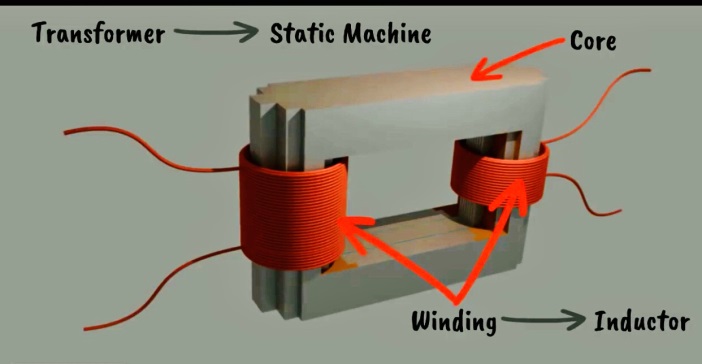 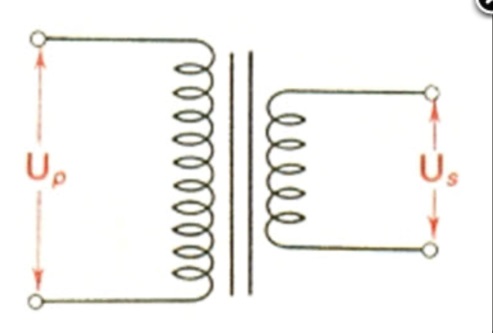 Word list
conductor – provodnik
semiconductor – poluprovodnik
terminal – elektroda
multimeter – univerzalni mjerni instrument
core – jezgro 
resistor – otpornik
transformer – transformator
DC power (direct current) – jednosmjerna  struja 
AC power (alternating current) – naizmjenicna struja
capacitor - kondenzator
coil – kalem
Power supply units (PCU) – jednosmjerni i naizmjenicni izvori napajanja
Word list
pointer – kazaljka
device – komponenta
amplify – pojacati
heated cathode – zagrijana katoda
plate – ploca
junction – spoj
thermionic diode – dioda sa termojonskom emisijom
mains transformer – mrezni transformator
rectifier – usmjerac
measuring instrument – mjerni instrument
reduce – smanjiti
conduct – sprovesti
store - cuvati
dielectric medium – neprovodni sloj
winding=coil  - kalem
Exercises - VOCABULARY
Write the appropriate word(s) from the cloud next to its explanation (synonym).

Chat rooms____________
Username______________
Contact list ______________
Labor – saving technology_______
the network of power cables/lines__________
The electricity is supplied to our homes ______
A constant flow of electricity which travels around a circuit in one direction____
Allows current to flow through it ________
An installation where electrical power is generated for distribution_______
An electrical component that reduces the electrical current _______
RESISTOR                      MAINS ELECTRICITY
POWER GRID              BUDDY LIST                                         CHANNELS

NICKNAME  
AUTOMATION                             DC POWER


CONDUCTOR

                                 POWER STATION
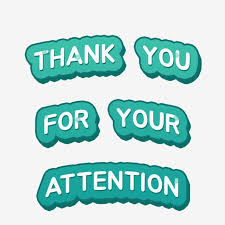